Муниципальное бюджетное дошкольное образовательное учреждение детский сад № 398
«Знаки дорожные – помощники надежные!»


Для старшей и подготовительной группы
Актуальность
Детский дорожно-транспортный травматизм является одной из самых болезненных проблем современного общества. Одна из задач нашего дошкольного  учреждения: как можно раньше дать детям знания о правилах дорожного движения, активизировать работу по пропаганде правил дорожного движения и безопасного поведения на дорогах среди родителей.  Именно в дошкольном возрасте закладывается фундамент жизненных ориентировок в окружающем, и всё, что ребёнок усвоит в детском саду, прочно останется у него навсегда. Знание и соблюдение Правил дорожного движения поможет сформировать безопасное поведение детей на дорогах.
Цель:
Формирование безопасного поведения у детей старшего дошкольного возраста через ознакомление со знаками дорожного движения.
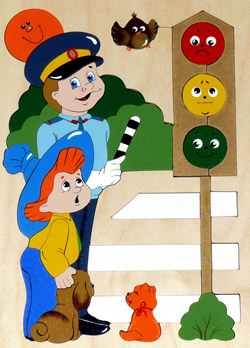 Задачи:
1.  Расширять представления детей об   окружающей дорожной среде и правилах дорожного поведения.2.  Познакомить детей со значением дорожных знаков, научить понимать их схематическое изображение для правильной ориентации на улицах и дорогах.3.  Развивать способность практически применять полученные знания в дорожно-транспортной среде.4.  Воспитывать дисциплинированность и сознательное выполнение Правил дорожного движения, культуру поведения в дорожно-транспортном процессе.
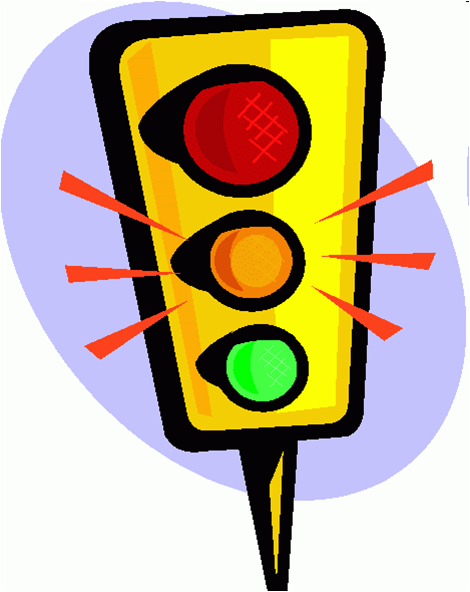 Сроки реализации 
с 20 марта 2017 по
 25 марта 2017
Тип: групповой, познавательно-творческий (кратковременный)
Участники проекта: дети старшей и подготоительной группы, педагоги, родители
Основные направления работы
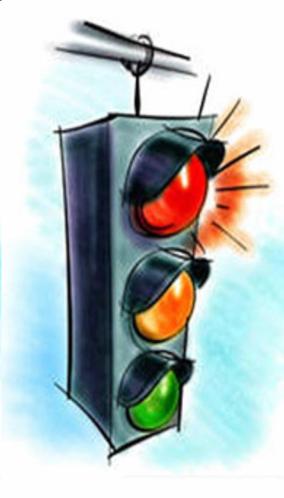 Художественная литература 
для чтения детям;
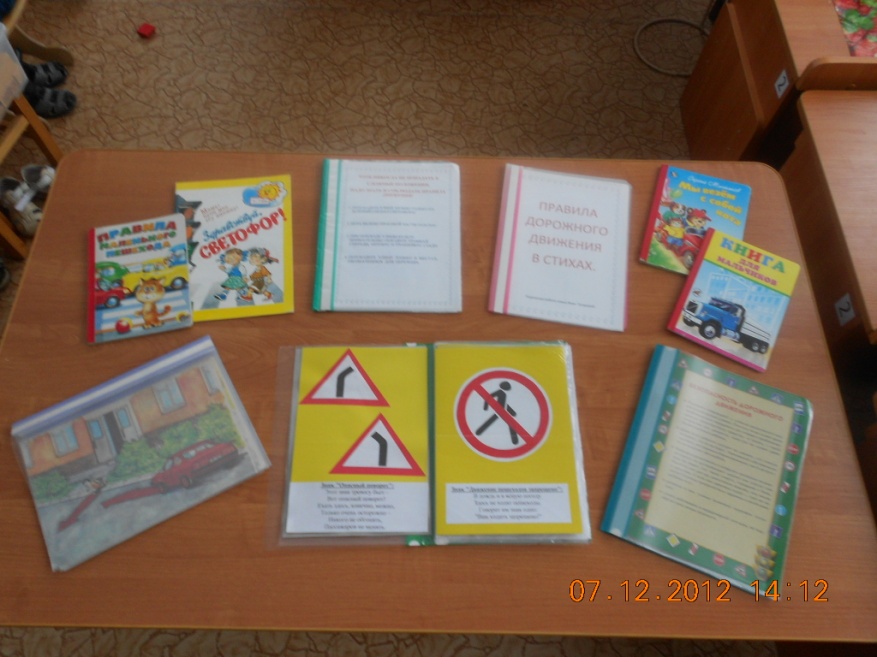 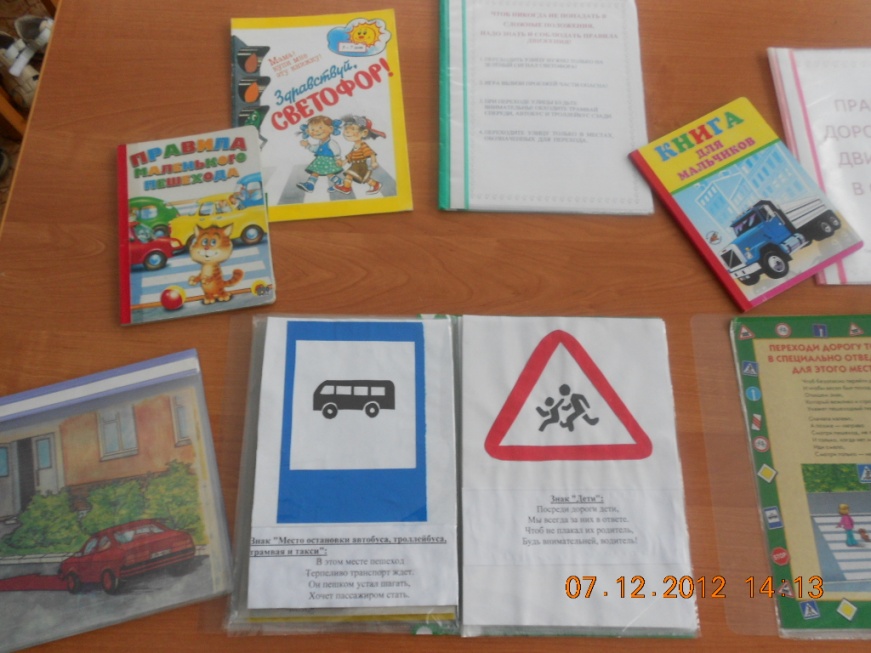 Создание предметно-развивающей среды в группе
Перспективное планирование работы.
«Зачем нужны дорожные знаки»
«Опасные ситуации и их предупреждение»
Беседы с детьми:
«Какие бывают знаки?»
«О правилах пешехода»
«Правила поведения в общественном транспорте»
«Какие дорожные знаки встречаются тебе по дороге в детский сад»
«Как работают водители»
Непосредственно образовательная деятельность
«Дорожные знаки»; 
«Школа пешеходных наук»;
«Светофор. Регулируемый перекресток»
Художественное творчество
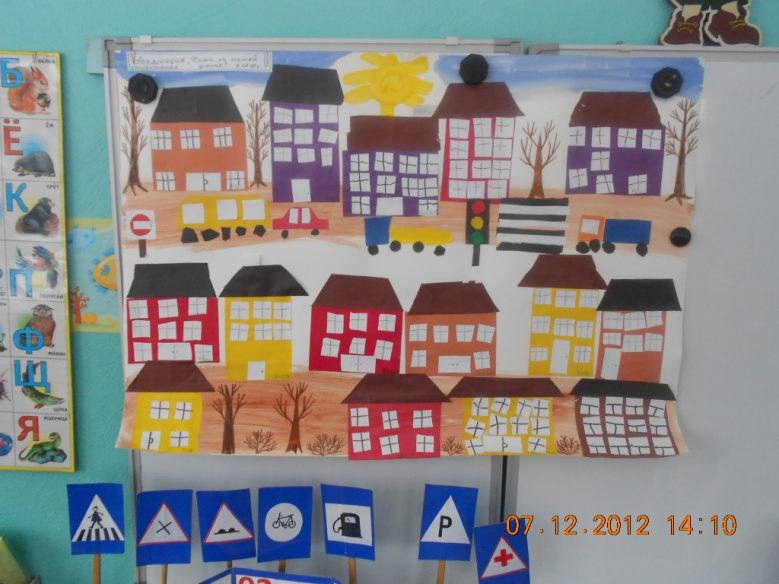 «Нарисуй дорожный знак»;
 «Моя улица»;                                                                          
 «Перекресток»;                                                                         
 «Светофор» - аппликация;
 «Перекресток», «Транспорт» - конструирование;
 «Дорога» - конструирование.
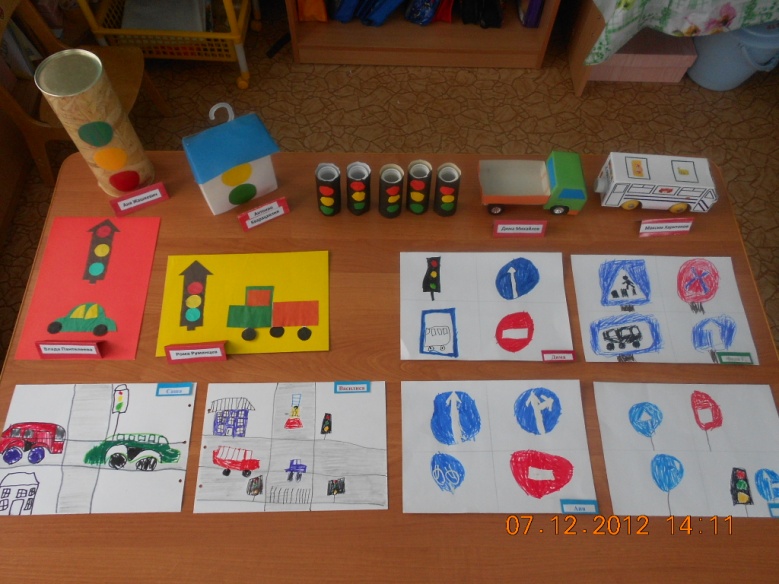 Изготовление макета:
Составление маршрутных листов:
Чтение художественной литературы:
Усачев А. «Правила дорожного движения»;
 Сапотницкая Н.П. «Правила маленького пешехода»;
 Аксаментова Е. «Книга для мальчиков»;
 Носов Н. «Автомобиль»;
Пляцковский М. «Светофор»;
Михалков С.  «Светофор», «Скверная история»;
 Пишумов Я. «Азбука города»,  «Просто это знак такой…», «Постовой»,  «Продуктовая машина».
Игры
Дидактические игры:
Сюжетно-ролевые игры:
«Правила дорожного движения»
 «Найди отличие?»
 «Что не так»
 «Трудные виражи»                                                             
 «Дорожные знаки»
 «Дорожная азбука».
«Инспектор ГИБДД и водители»;
«Перекресток»;
 «Автомобилисты».
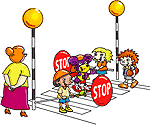 Совместные мероприятия с детьми
КВН
Проведение экскурсии
Пропаганда знаний о безопасном поведении на дороге среди родителей:
Консультации:
Папки передвижки:
«Родителям о правилах дорожного движения»;
 «Легко ли научить ребенка правильно вести себя на дороге».
«Рекомендации в помощь родителям по правилам дорожного движения»;
 «Рекомендации по формированию навыков поведения на улице»;
 «Рекомендации по обучению детей ПДД»;
  «Правила безопасности на дороге»;
  «Безопасность дорожного движения»;
   «Предупреждение детского дорожно-транспортного травматизма».
Музыкальный досуг по ПДД с участием сотрудника ГИБДД
Выступление инспектора ГИБДД
Оформление выставки «Юный пешеход!»
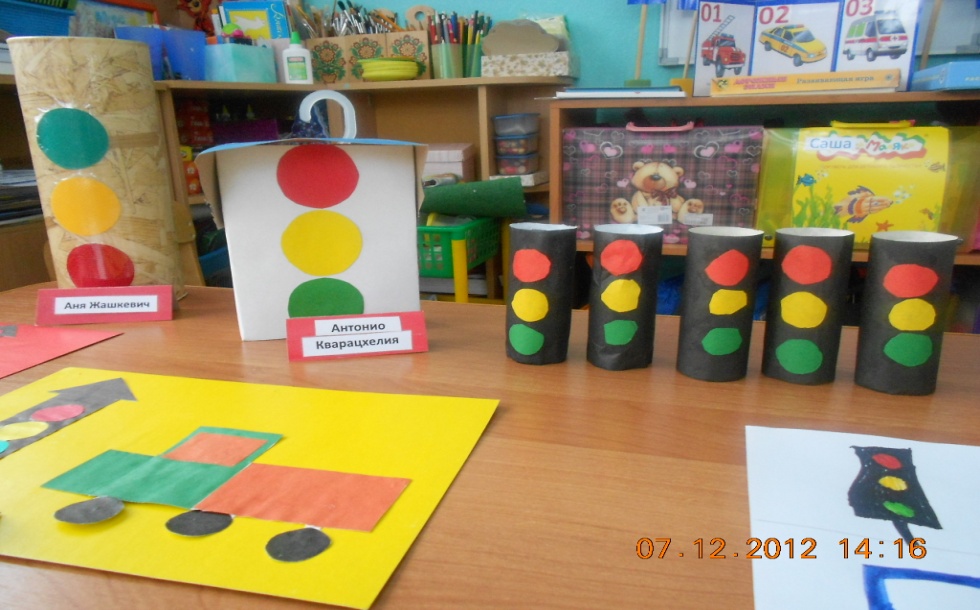 Подведение итогов проектной деятельности
В ходе реализации проекта 
«Знаки дорожные – помощники надежные»
мы обогатили знания и опыт детей, создали необходимые условия в группе для предупреждения детского травматизма на дорогах, повысили уровень компетентности  родителей в обеспечении безопасной жизнедеятельности детей.
Спасибо за внимание !